Музей русской одежды
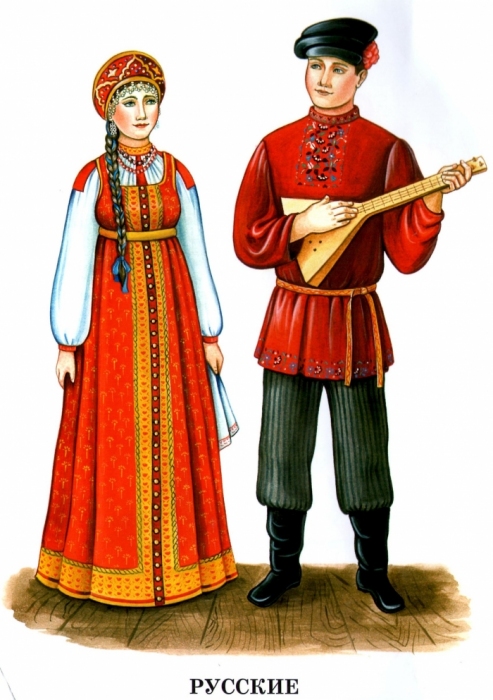 Воспитатель: 
Писанова Т.Н.
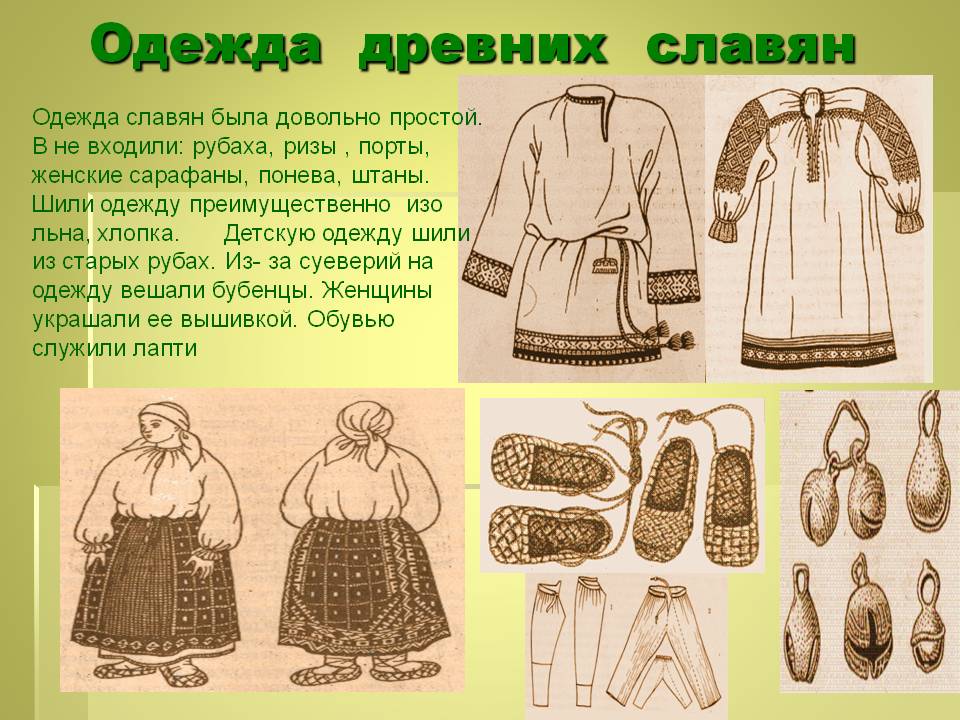 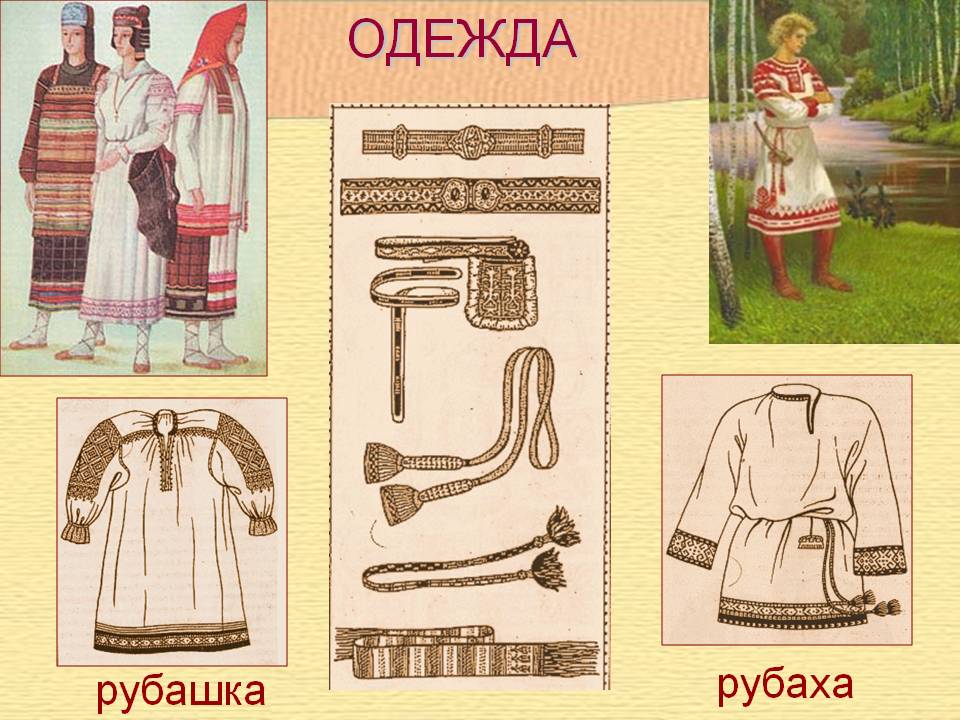 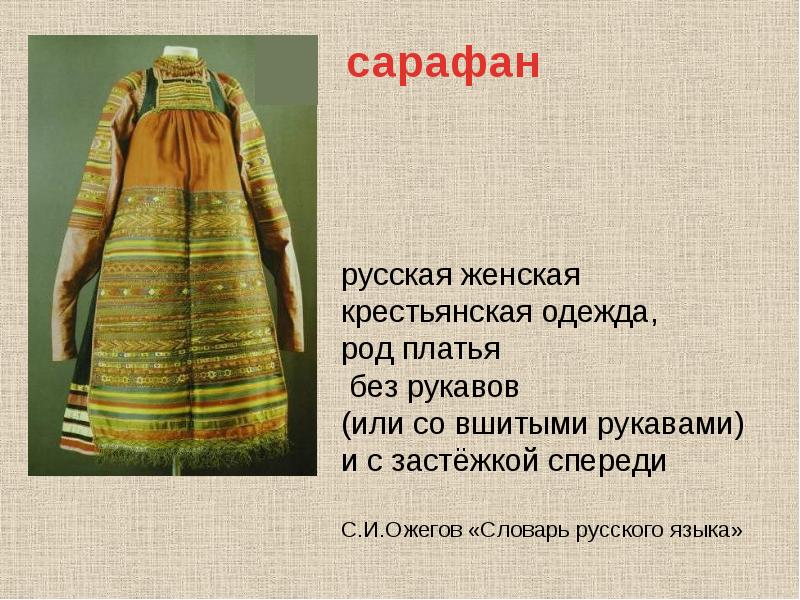 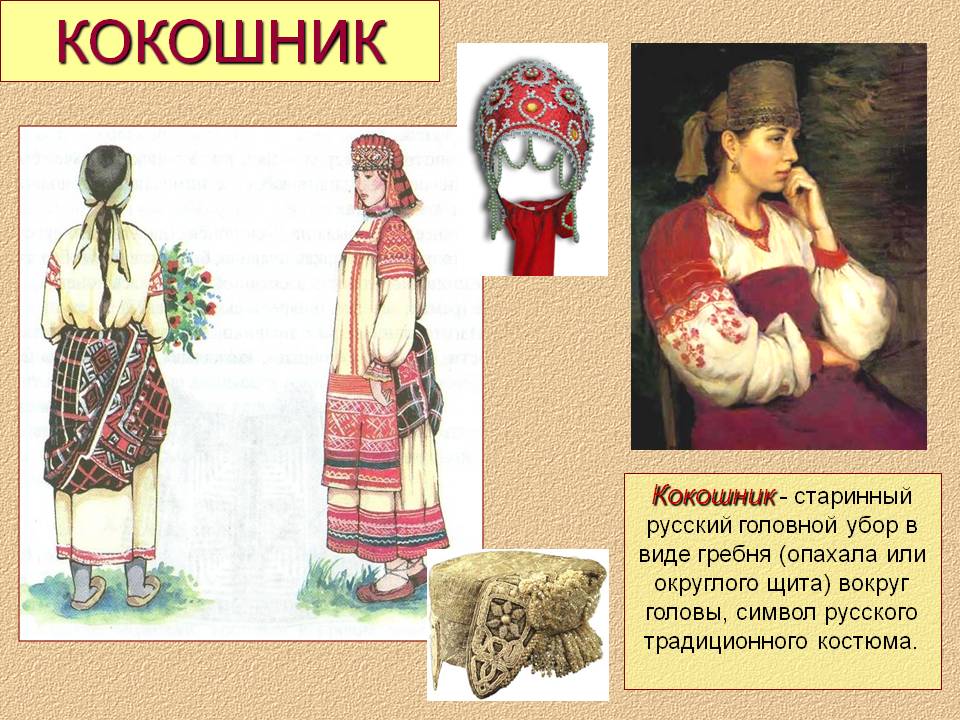 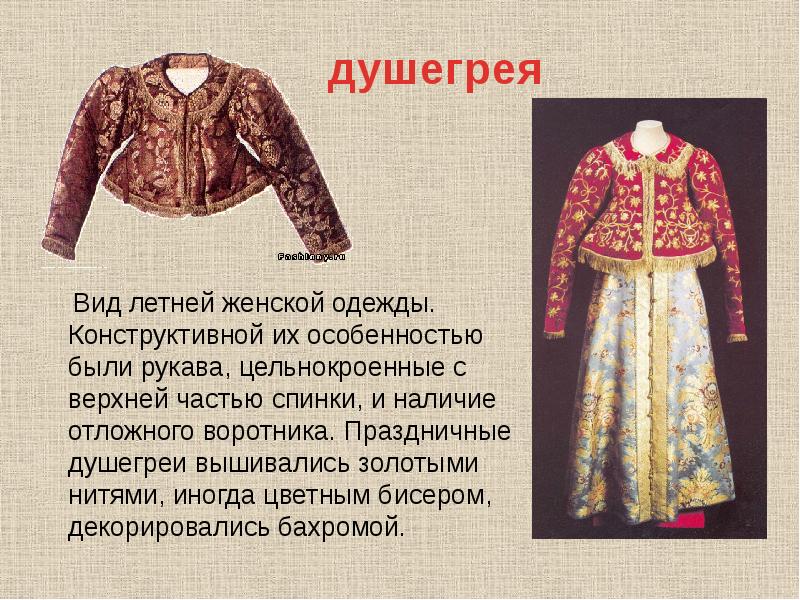 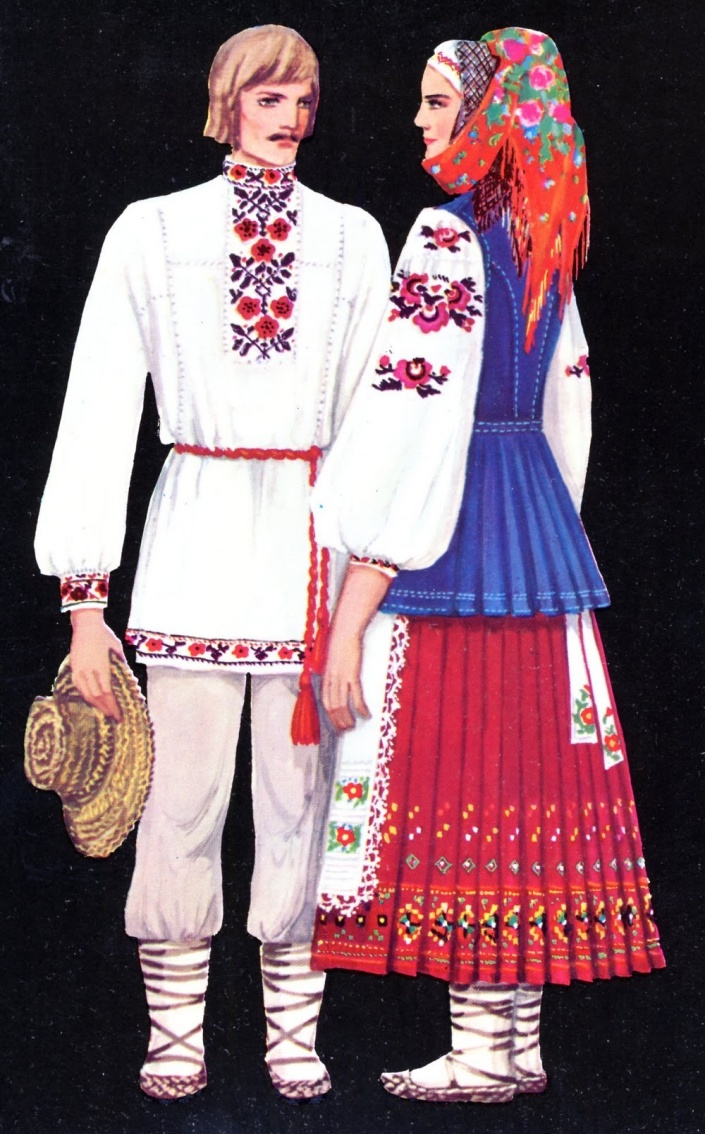 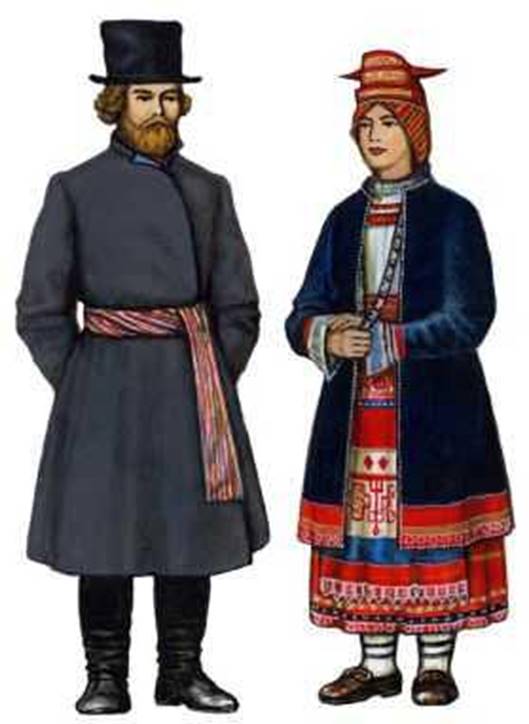